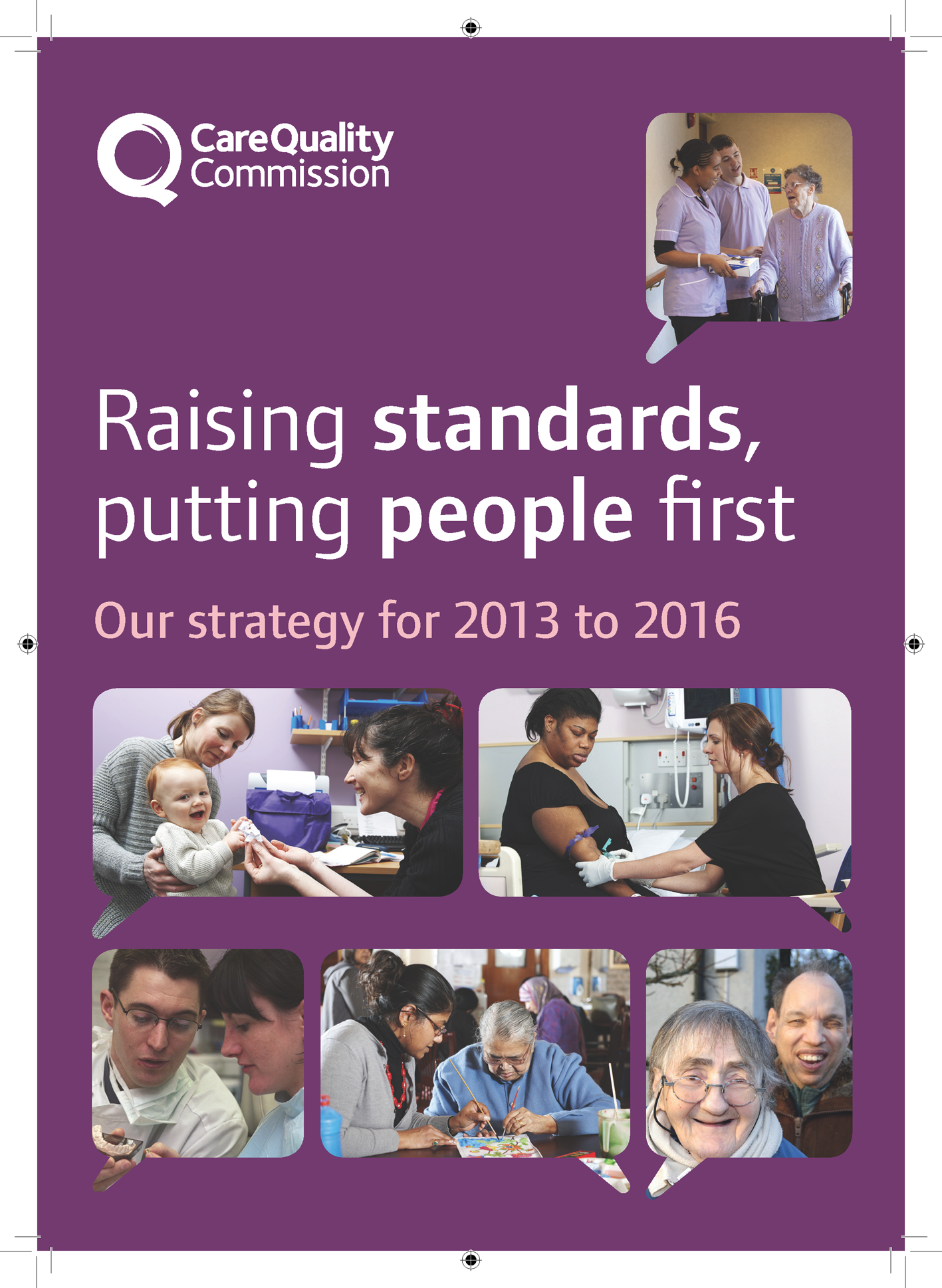 Monitoring and regulating safeguarding
Teresa Kippax, National Advisor Safeguarding
1
Content
Purpose and Role
The approach to inspecting for quality
Care Quality Commission role in safeguarding
The CQC inspection process: what we have learnt from inspections 
Improving safeguarding through regulation
2
Our purpose and role
Our purpose
We make sure health and social care services provide people with safe, effective, compassionate, high-quality care and we encourage care services to improve
Our role
We monitor, inspect and regulate services to make sure they meet fundamental standards of quality and safety and we publish what we find, including performance ratings to help people choose care
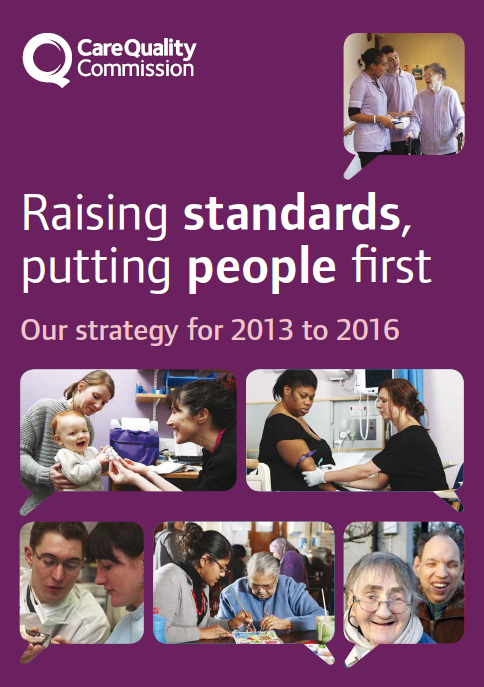 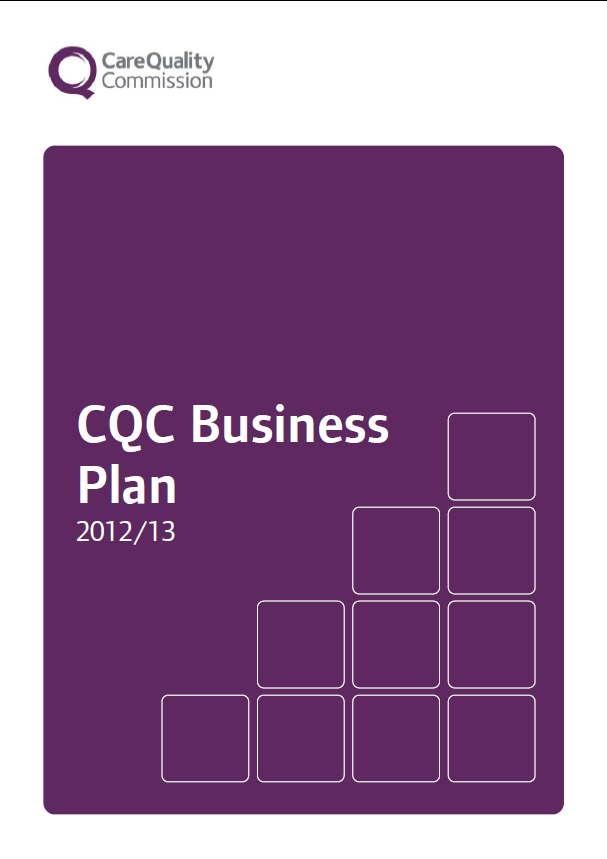 3
3
Asking the right questions about quality and safety
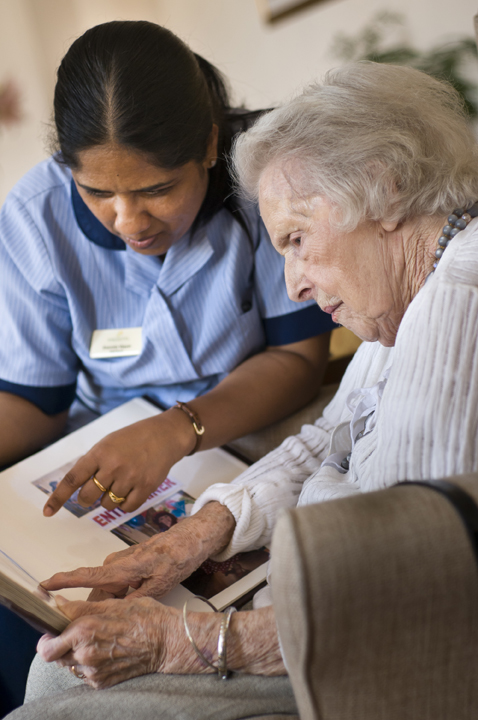 Safe?
Effective? 
Caring?
Responsive to people’s needs?
Well-led?
4
Our approach
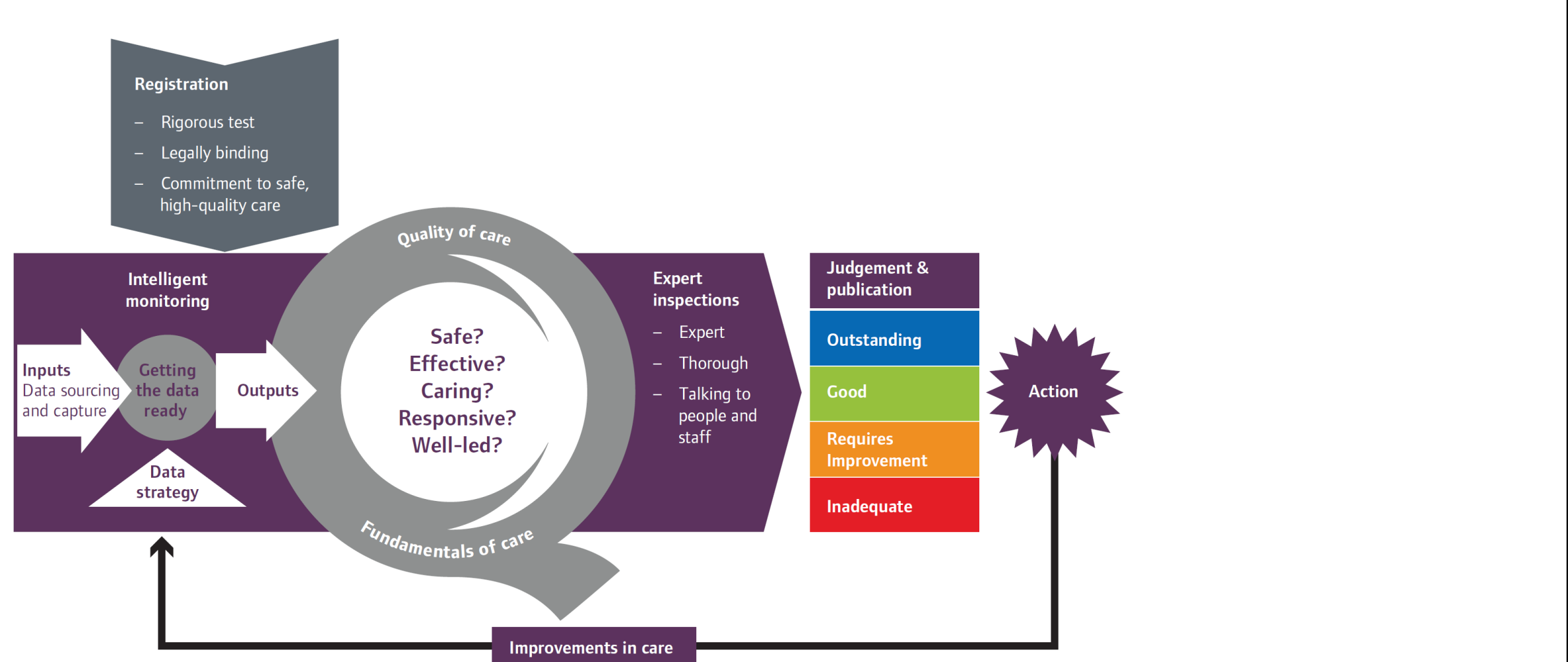 5
CQC’s role in safeguarding
6
CQC’s role in safeguarding
Our approach
Working effectively
Information sharing
Intelligent monitoring
7
CQC’s role in safeguarding
Indicators and methodology
 
Intelligent Monitoring

Developing safeguarding indicators

Provider information requests
8
CQC’s role in safeguarding
Safeguarding Alerts 




 Safeguarding Concerns
9
CQC’s role in safeguarding
Working with others
Action on identifying abuse
Information sharing
Safeguarding strategy meetings
Local safeguarding boards
Safeguarding Adults Reviews and Safeguarding Children Reviews
10
CQC’s role in local safeguarding procedures
‘Think Child’
11
Key messages and challenges identified from our inspection approach
12
Key messages from our new approach
Safeguarding findings from our inspection approach
 Training
 Multi-agency working
 MCA and safeguarding
 Deprivation of Liberty Safeguards
13
Improving safeguarding through regulation
Regulation 13: Safeguarding service users from abuse and improper treatment
What is it?
Our expectation
Regulatory Action
14
Improving safeguarding through regulation
Prevention is better than Cure
15
Care Quality Commission contact details
National Customer Service CentreCitygateGallowgateNewcastle upon TyneNE1 4PAPhone: 03000 616161Email: enquiries@cqc.org.uk
 
To tell us about a service we regulate we can be contacted in various ways, telephone, email and online, please see here for more detail of how we deal with information  http://www.cqc.org.uk/content/contact-us
16
Thank you
www.cqc.org.uk
enquiries@cqc.org.uk
@CareQualityComm
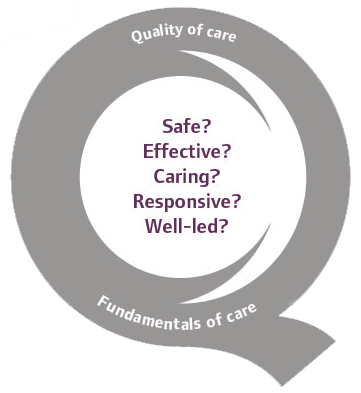 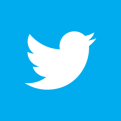 Any Questions?
18